STAVBA POČÍTAČA
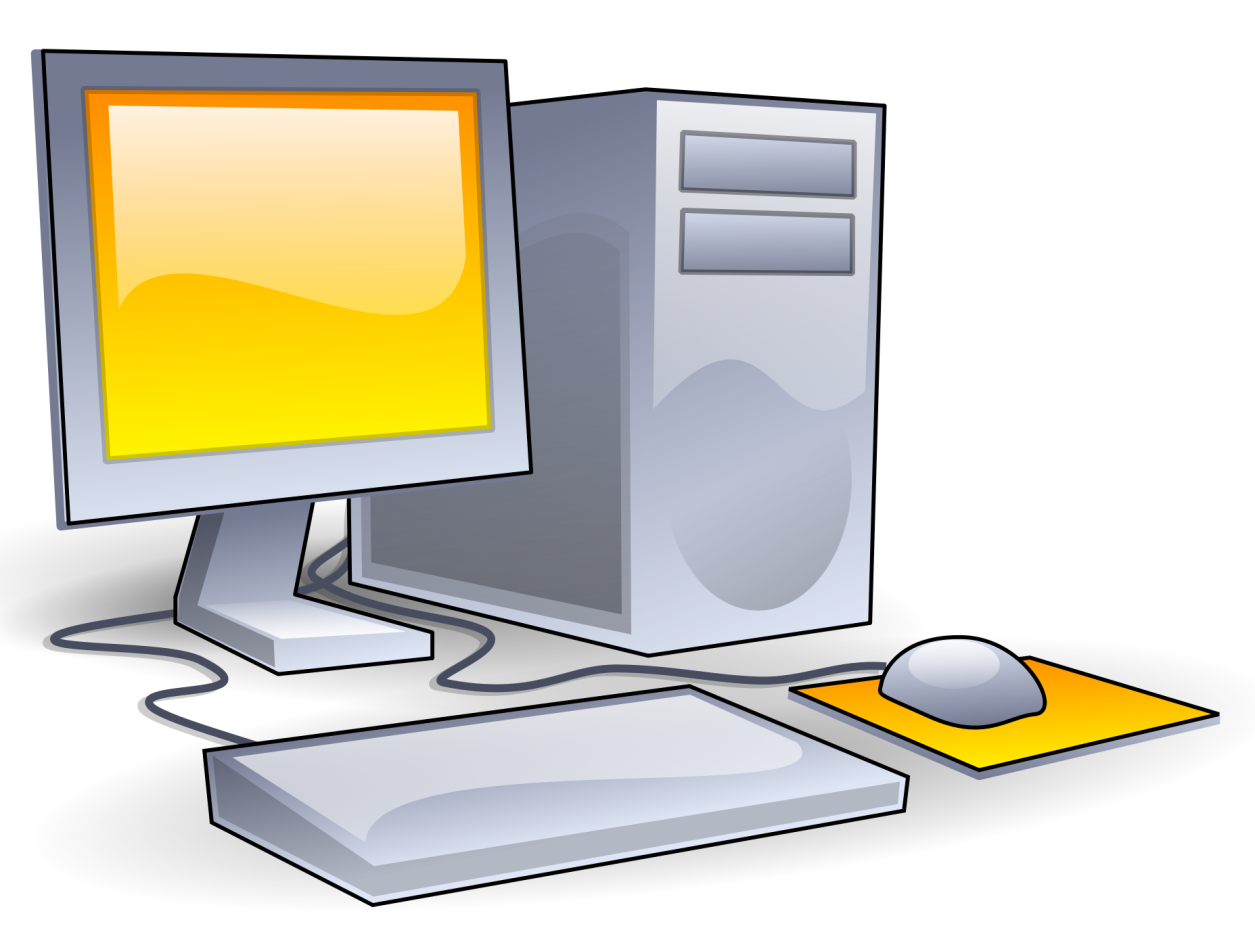 Pripravil: Mgr. Miloš Hadbavný
5. a 6. ročník
Matičná doska – motherboard – základná doska
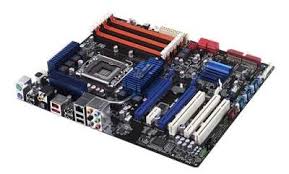 Je mozog každého PC
Hlavná funkcia je prepojenie vnútorných a vonkajších zariadení PC
ČO OBSAHUJE ZÁKLADNÁ DOSKA?
ZBERNICE /Hlavná funkcia je prepojenie vnútorných a vonkajších zariadení PC/
BIOS /riadiaci program/
BATÉRIU
PORTY /na pripojenie externých zariadení napr. klávesnice/
KONEKTORY /na pripojenie interných zariadení napr. ventilátorov
Popis základnej dosky
Slot na grafickú kartu
Sloty pre externé zariadenia
Rozšírujúce sloty
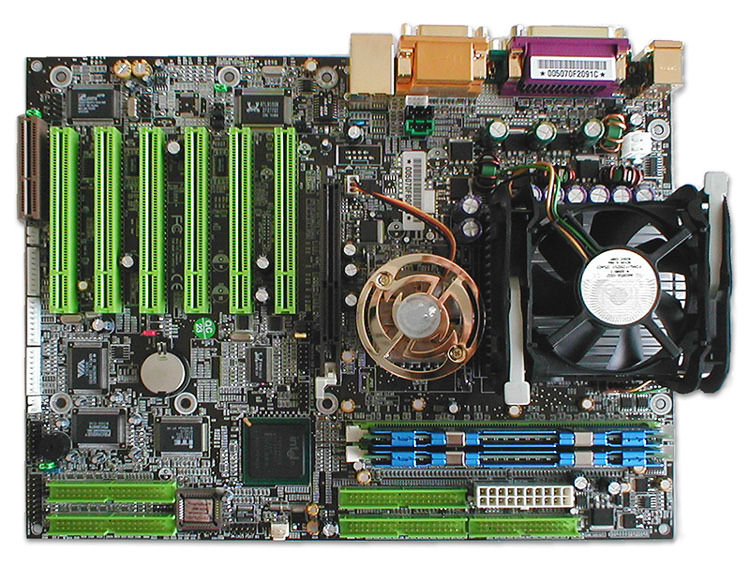 Ventilátor chladiča procesora
Batéria CMOS
Sloty pre pamäťové moduly RAM
Napájanie zdroja
Sloty pre pevné disky
Operačná pamäť RAM
RAM – random access memory /pamäť s priamim prístupom/
Slúžia na ukladanie údajov, ktoré počítač potrebuje na spracovanie práve vykonávanej úlohy
Sú veľmi rýchle narozdiel od externých pamätí (napr. Disky, USB klúče atď.)
Po vypnutí PC sa údaje v nej uložené vymažú
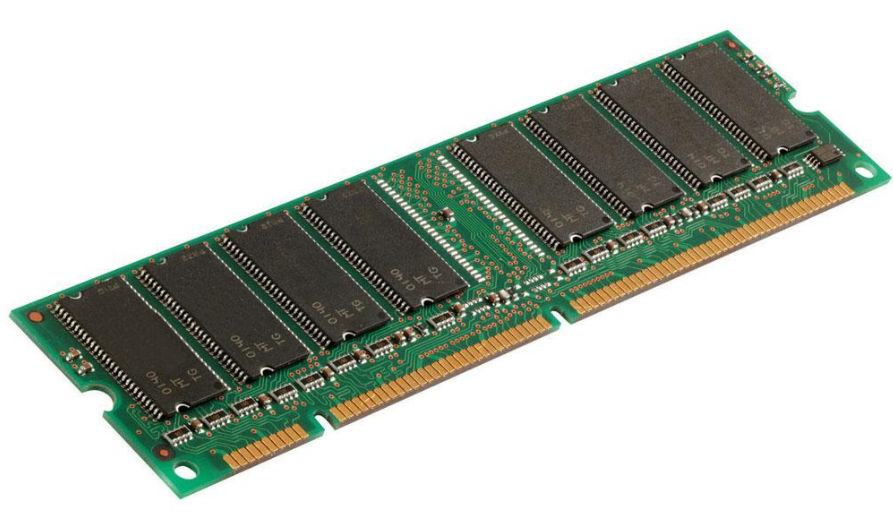 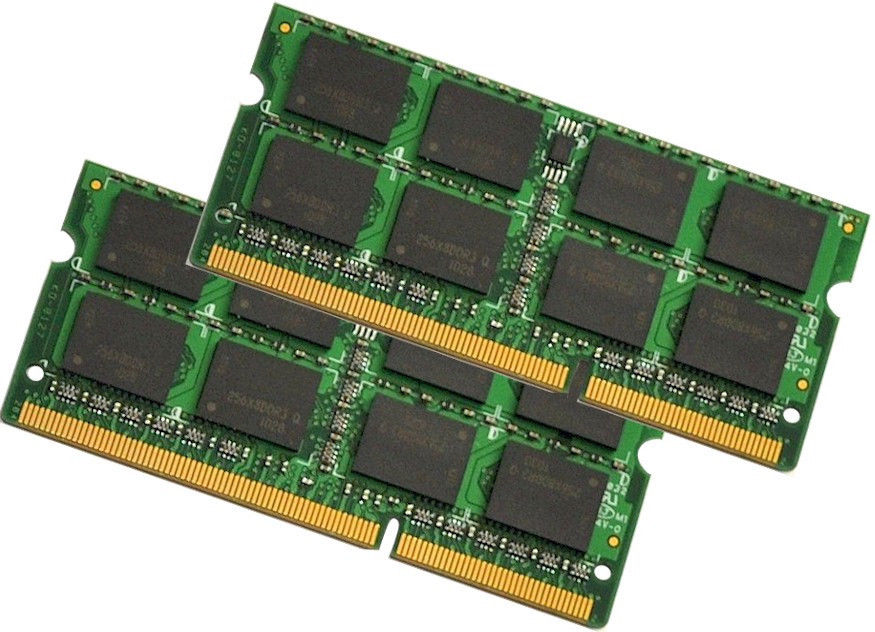 Procesor - CPU
CPU – Central Processing Unit – centrálna procesorová jednotka – procesor základnej jednotky
Postupne spracuváva vstupy na výstupy
Je ukrytý pod chladičom a ventilátorom, ktorý ho chráni a odvádza nadbytočné teplo
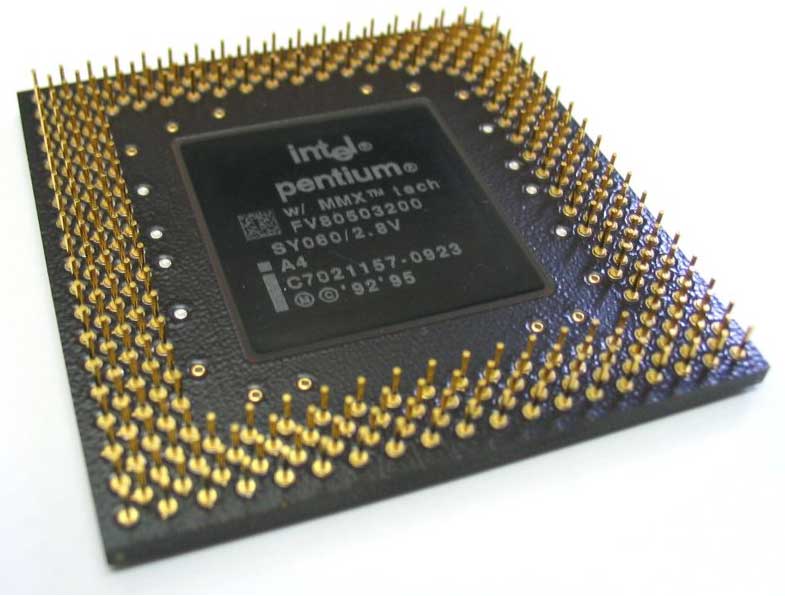 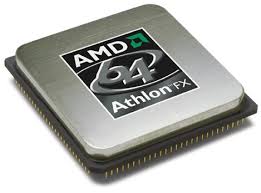 Grafická karta - GPU
GPU – graphic precessor unit /grafický adaptér, videoadaptér, videokarta/
Zabezpečuje zobrazenie informácií na zobrazovacej jednotke napr. na monitore
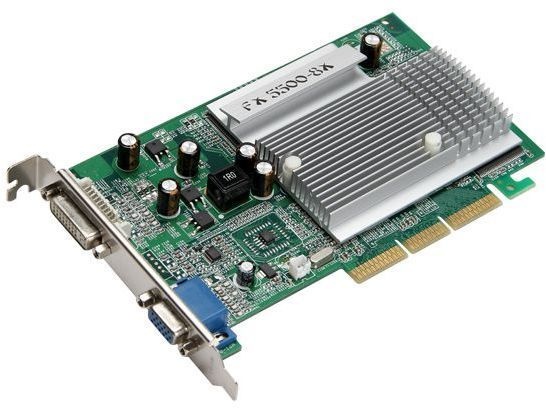 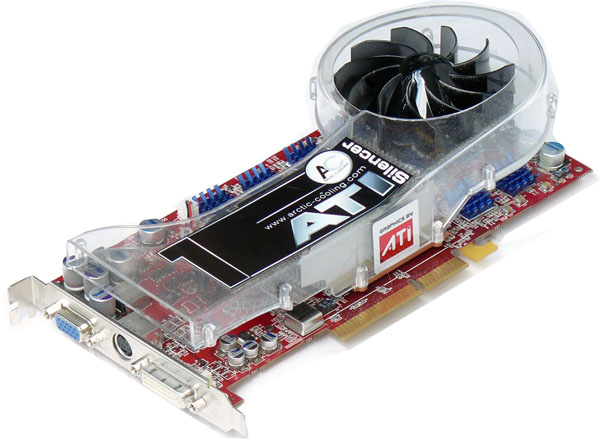 Pevný disk HDD
HDD – harddisk Drive
Zariadenie na uchovávanie údajov (texty, obrázky, hudba, filmy...)
Údaje sa ukladajú natrvalo, pokiaľ ich užívateľ nevymaže
Môže byť umiestnený aj mimo PC ako externý disk
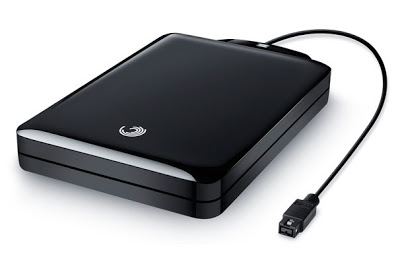 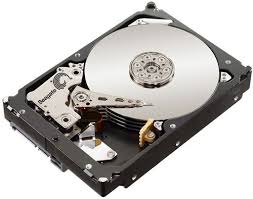 Čo patrí do základnej dosky...
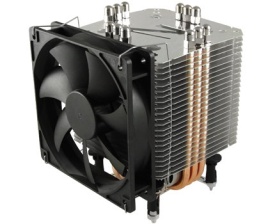 chladič a ventilátor
grafická karta
Procesor
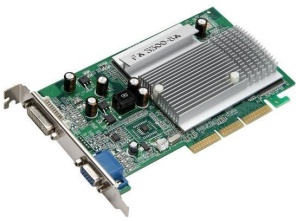 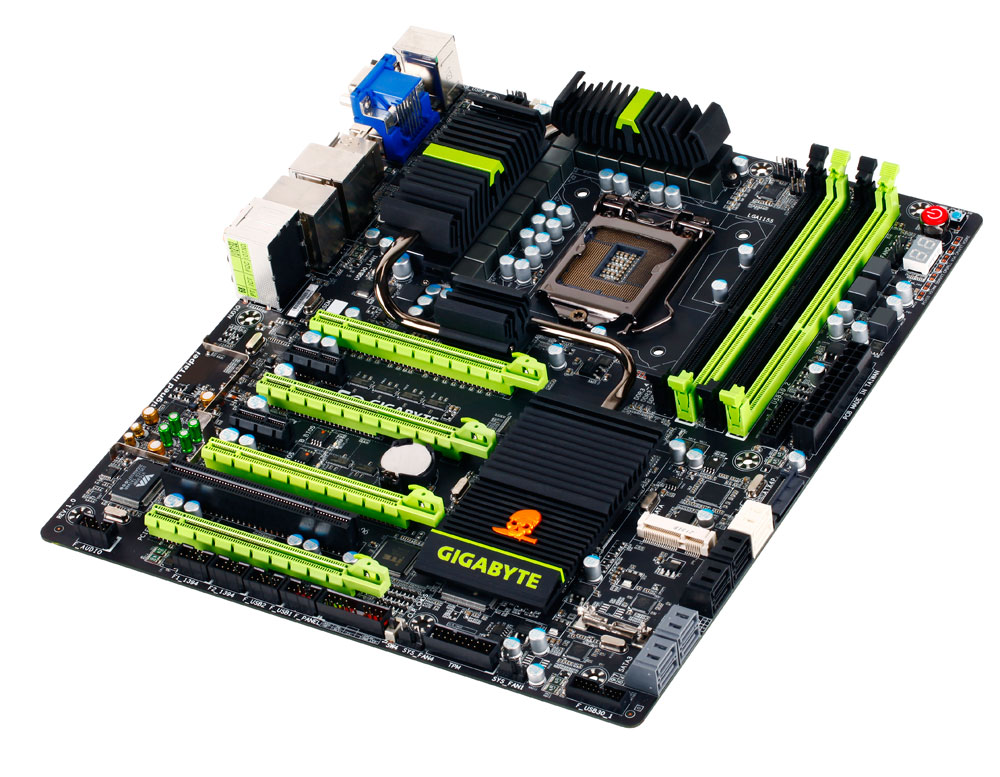 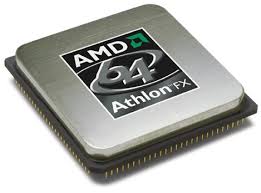 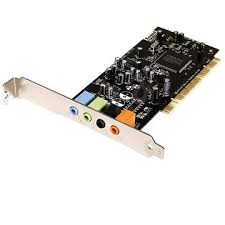 operačná pamäť
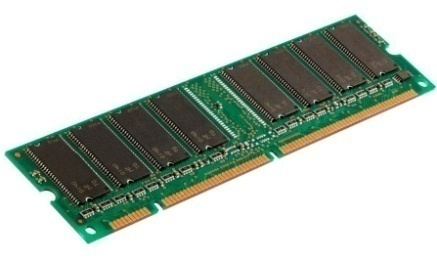 zvuková karta
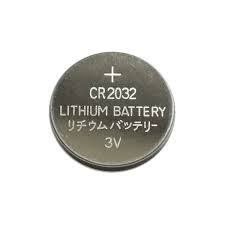 zdroj
CMOS batéria
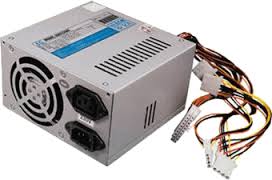 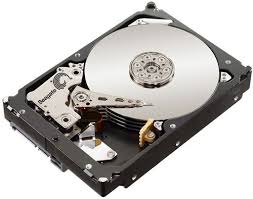 MATIČNÁ DOSKA
pevný disk
Zadný panel základnej dosky
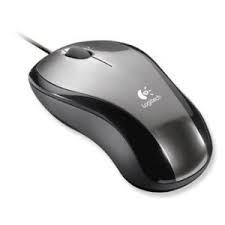 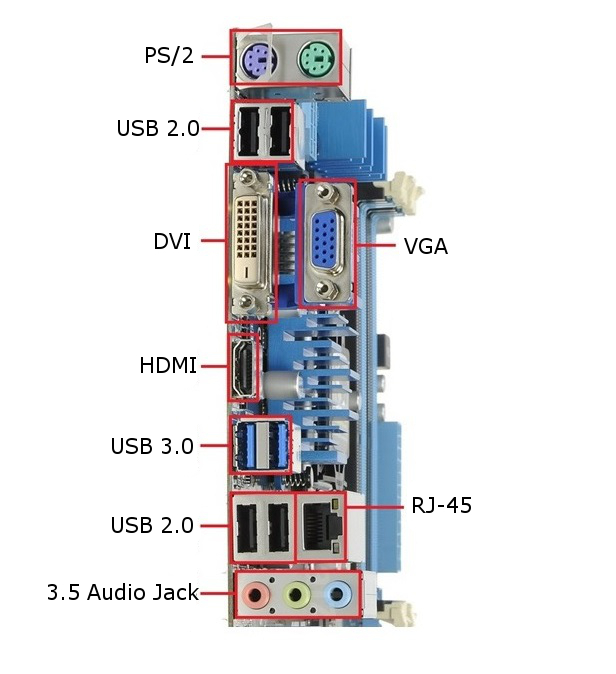 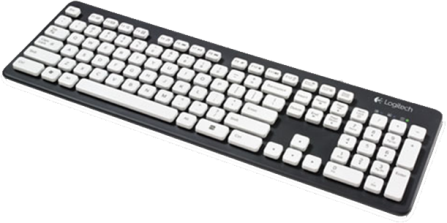 myš
monitor
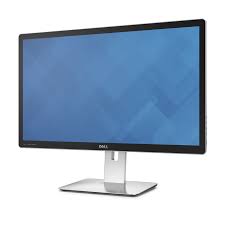 klávesnica
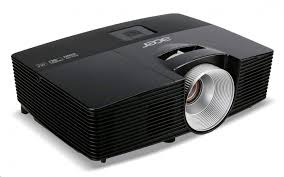 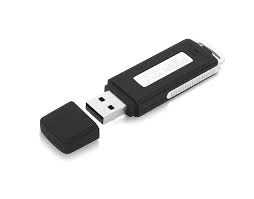 projektor
usb kľúč
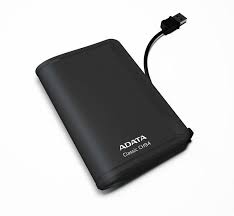 externý hardisk
router
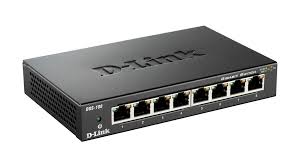 tlačiareň
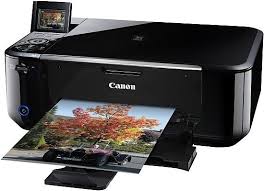 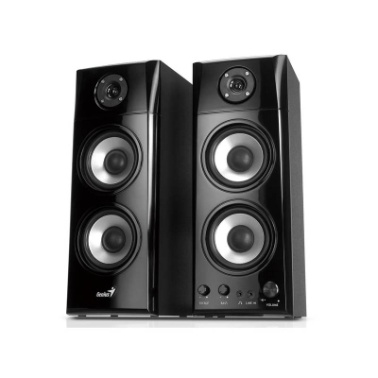 reproduktory
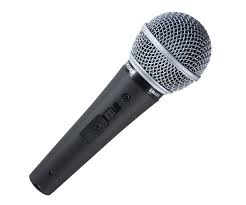 mikrofón
Ďakujem za pozornosť
Koniec
A UŽ VIEM Z ČOHO SA SKLADÁ POČÍTAČ...
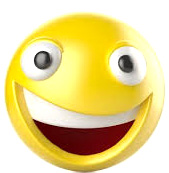